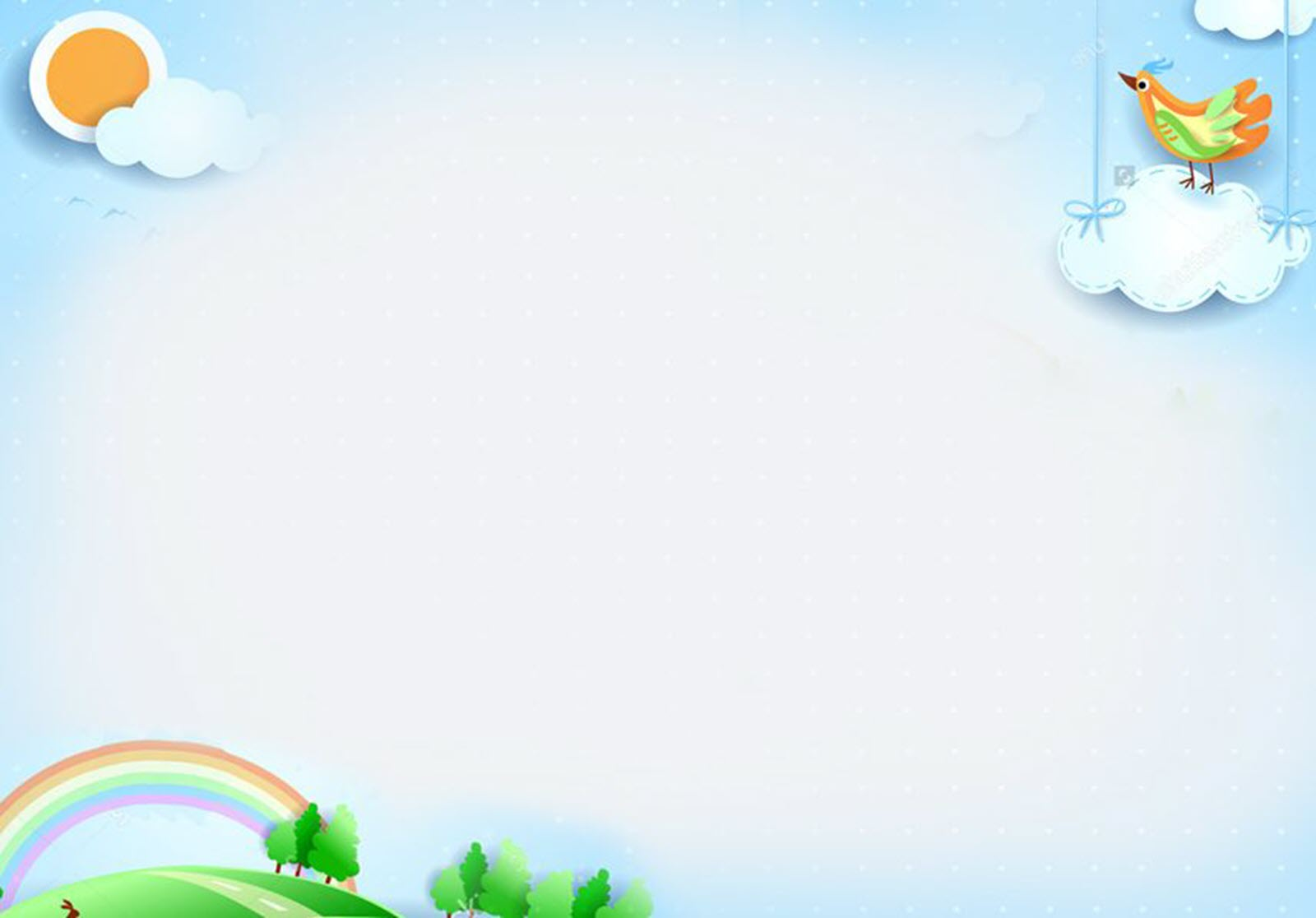 Bài 4: văn bản 2
GIỌT SƯƠNG ĐÊM
                                                 ( Trần Đức Tiến )
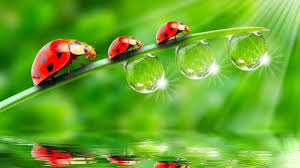 Bọ rùa trong tự nhiên
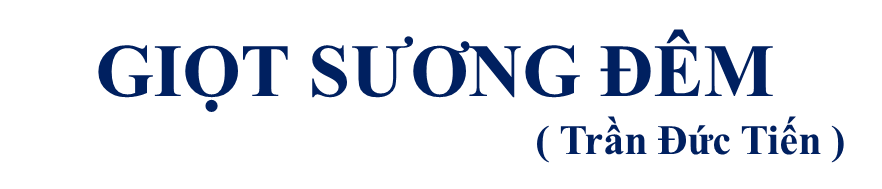 I. Tìm hiểu chung
    1. Tác giả
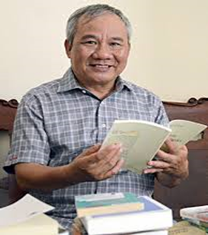 - Trần Đức Tiến, sinh năm 1953
- Quê : làng Cao Đà, xã Nhân Mỹ, huyện Lý Nhân, tỉnh Hà Nam
- Trần Đức Tiến viết nhiều tác phẩm cho thiếu nhi trong đó có truyện đồng thoại
- Truyện của ông mang nét tinh thế hồn nhiên
Một số tác phẩm của Trần Đức Tiến
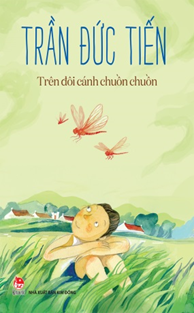 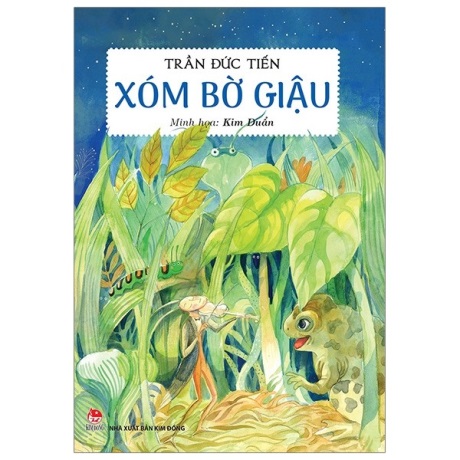 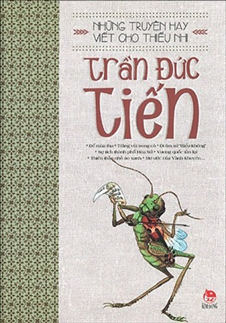 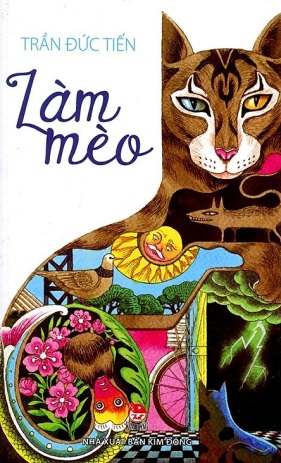 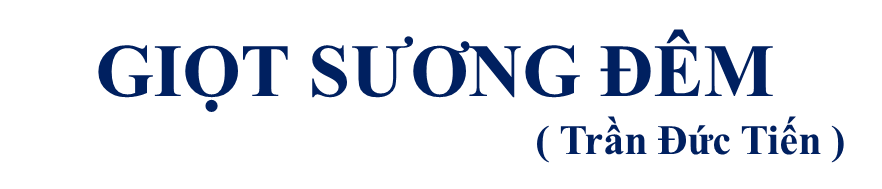 I. Tìm hiểu chung
    1. Tác giả
    2. Tác phẩm
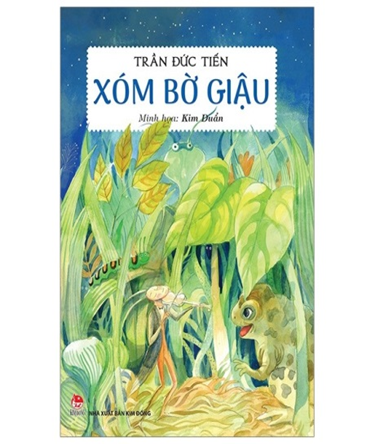 - Là văn bản thuộc thể loại truyện đồng thoại
- Văn bản được rút ra từ tập truyện Xóm Bờ Giậu
Sơ đồ sắp xếp các sự việc trong truyện
GIỌT SƯƠNG ĐÊM
Nội dung chính: Kể về trải nghiệm của Bọ Rùa sau một đêm mất ngủ ở xóm Bờ Giậu chợt nhận ra bao lâu nay mình mải miết làm ăn, buôn bán nên đã lâu không về thăm quê. Nỗi nhớ quê khiến Bọ Rùa quyết định về thăm quê ngay sáng hôm sau.
Sự việc 1: (e) Bọ Rùa ghé đến xóm Bờ Giậu và hỏi thăm Thằn Lằn về chỗ trọ qua đêm….
Sự việc 2: (b) Thằn Lằn thông báo với cụ giáo Cóc về sự xuất hiện của nhà buôn……
Sự việc 3: (d) Bọ Rùa ngủ dưới vòm lá trúc, nửa đêm sương rơi trúng cổ làm Bọ Rùa tỉnh ngủ.
Sự việc 4: (a) Sáng hôm sau , sau khi kể cho Thằn Lằn nghe đêm mất ngủ của mình …
Sự việc 5: (c) Thằn Lằn đến nhà cụ giáo Cóc kể cho cụ nghe câu chuyện mất ngủ của Bọ Rùa
HÌNH ẢNH BỌ RÙA TRƯỚC TRẢI NGHIỆM
BIỆN PHÁP NGHỆ THUẬT DƯỢC SỬ DỤNG CHỦ YẾU 
TRONG TRUYỆN ĐỒNG THOẠI
SƠ ĐỒ TỪ DUY THỂ LOẠI TRUYỆN ĐỒNG THOẠI
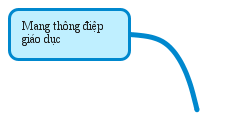 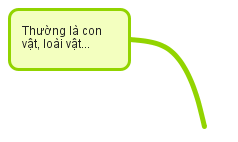 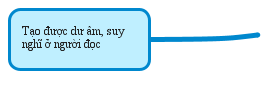 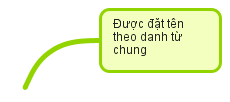 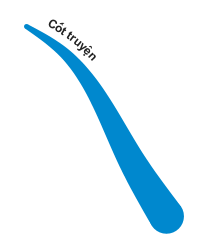 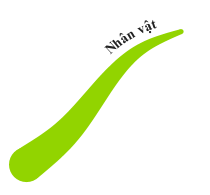 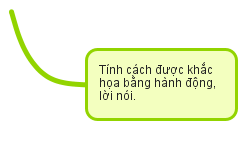 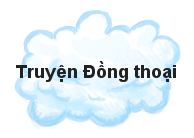 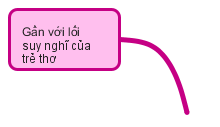 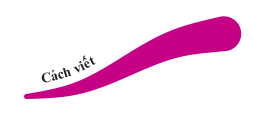 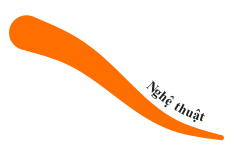 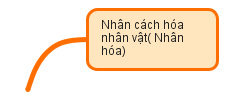 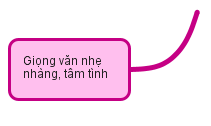 Bài học kết thúc .
Chúc các em chăm ngoan, hoc giỏi!